Unit 1   Lesson 3
Patterns and Sequences in Writing
3rd & 4th Grade
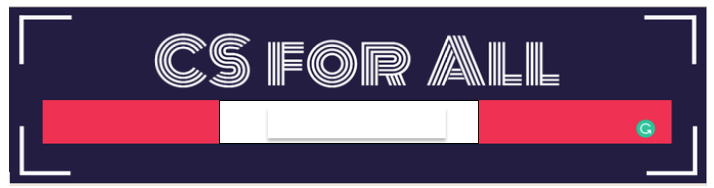 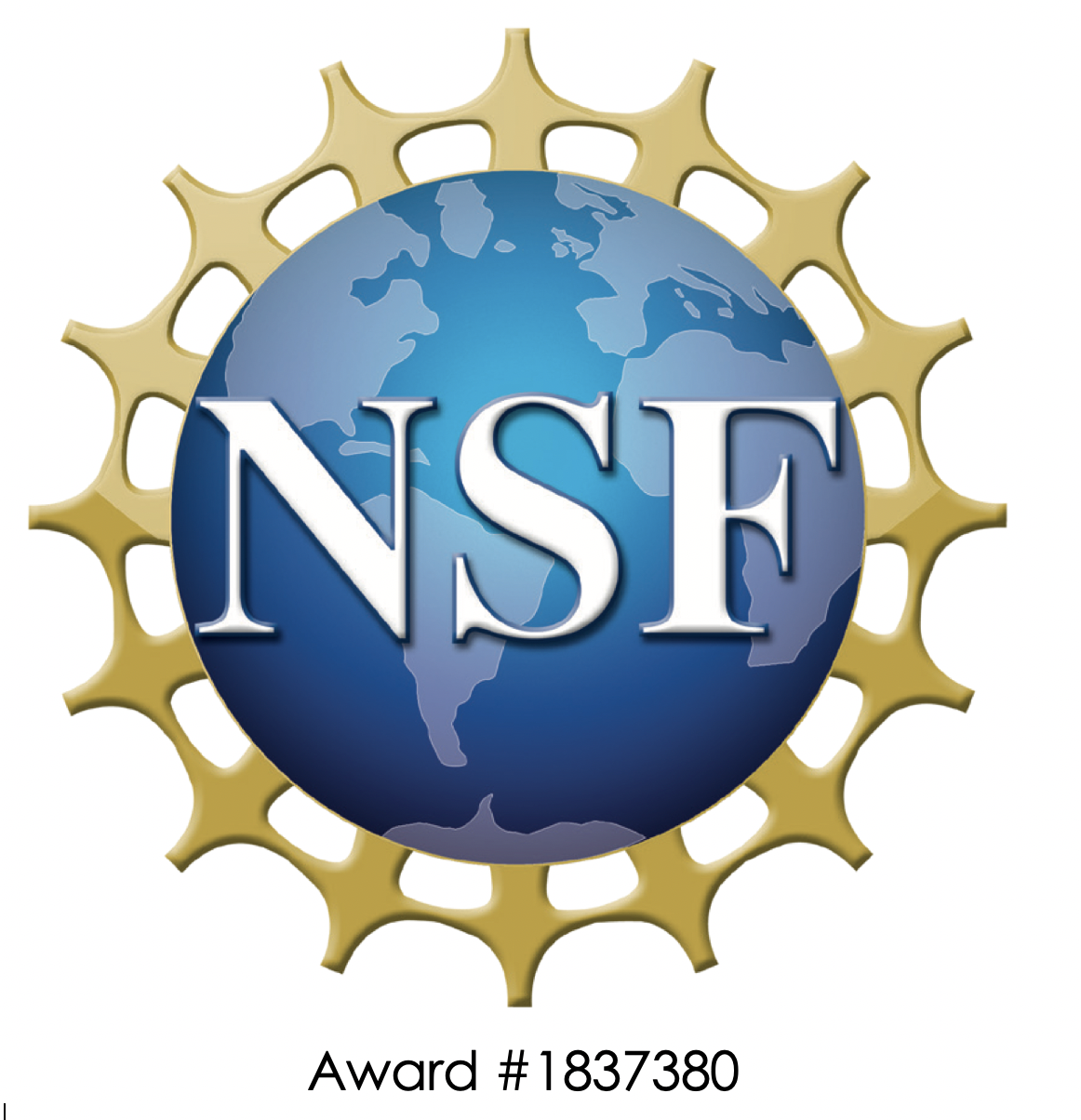 Lesson created by the GMU-ODU CSforAll Team. For more information about 
this lesson and our CSforAll initiative, contact Dr. Amy Hutchison at achutchison1@ua.edu
Summary and Standards
Summary: 
In this lesson, students will identify and create patterns and sequences in writing and also code a pattern and sequence.
ELA Standards: 
The student will read and demonstrate comprehension of nonfiction texts.
The student will write in a variety of forms to include narrative, descriptive, opinion, and expository. 
a)Engage in writing as a process.
c) Use a variety of prewriting strategies.
d) Use organizational strategies to structure writing according to type
g)Use transition words to vary sentence structure
CS Standards:
The student will construct sets of step-by-step instructions (algorithms), both independently and collaboratively 
a) using sequencing; 
b) using events.
Materials and resources needed for this lesson:
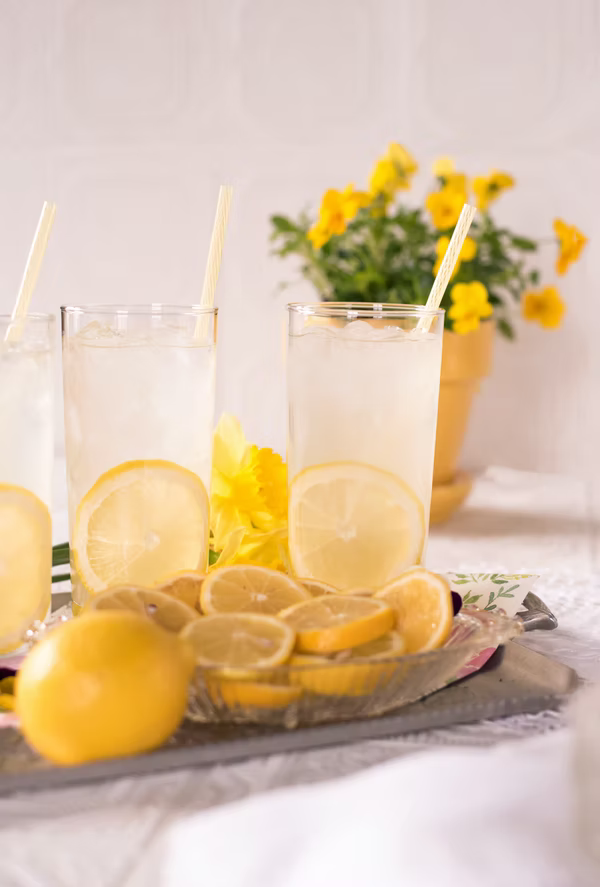 Teacher slide deck 
Student slide deck 
Chromebook/Laptop
Internet Access
Drink recipe graphic organizer:
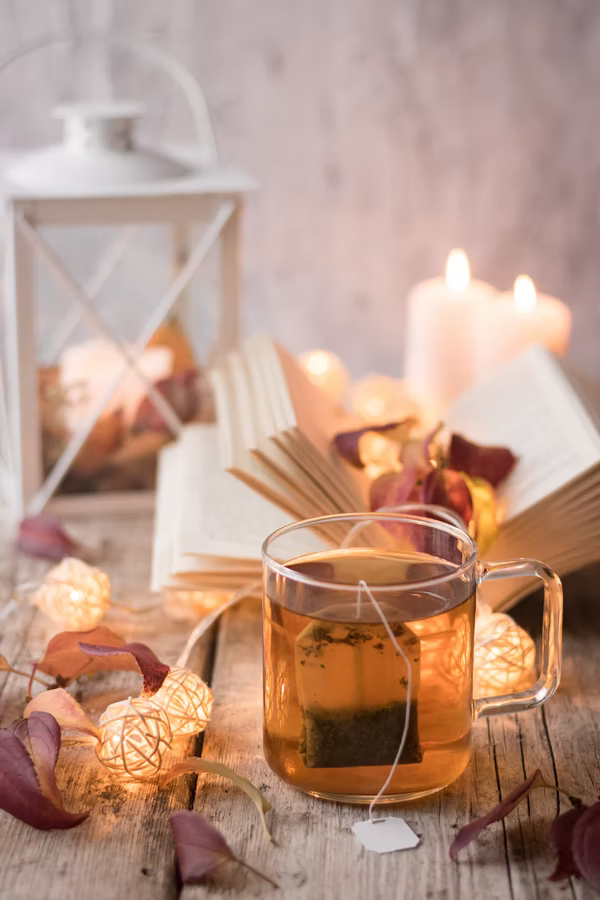 Warm up
Patterns & sequencing review activity
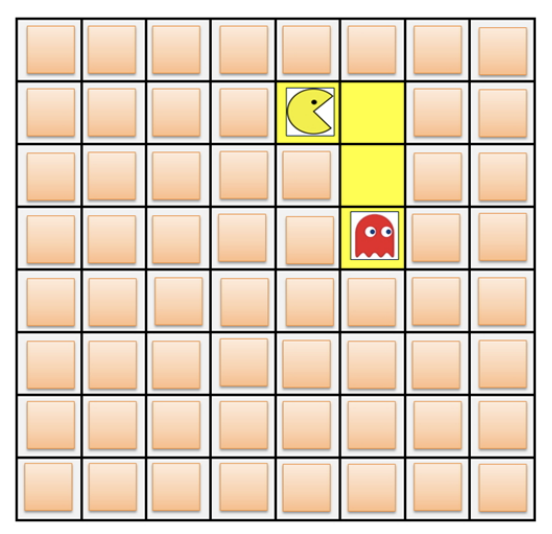 Open your student slides
Click on the link to the warm up 
Answer each question
Review answers as a class!
[Speaker Notes: Explain: In this activity you will need to identify the pattern and sequence needed to move objects around on a grid similar to this one. You will need to figure out the best and most efficient way to solve these puzzles. For example, to get the pacman to the red ghost, you would move right, down, down.]
Lesson Objectives
Create a pattern and sequence a set of written instructions (Whole group)
Identify patterns found in writing (EXPLANATORY)
Participate in Pair Programming
Identify and Operate Scratch blocks to create a sequence, using Move and Wait Blocks (Create a square)
Introducing Move, turn, & Wait blocks
Remember…
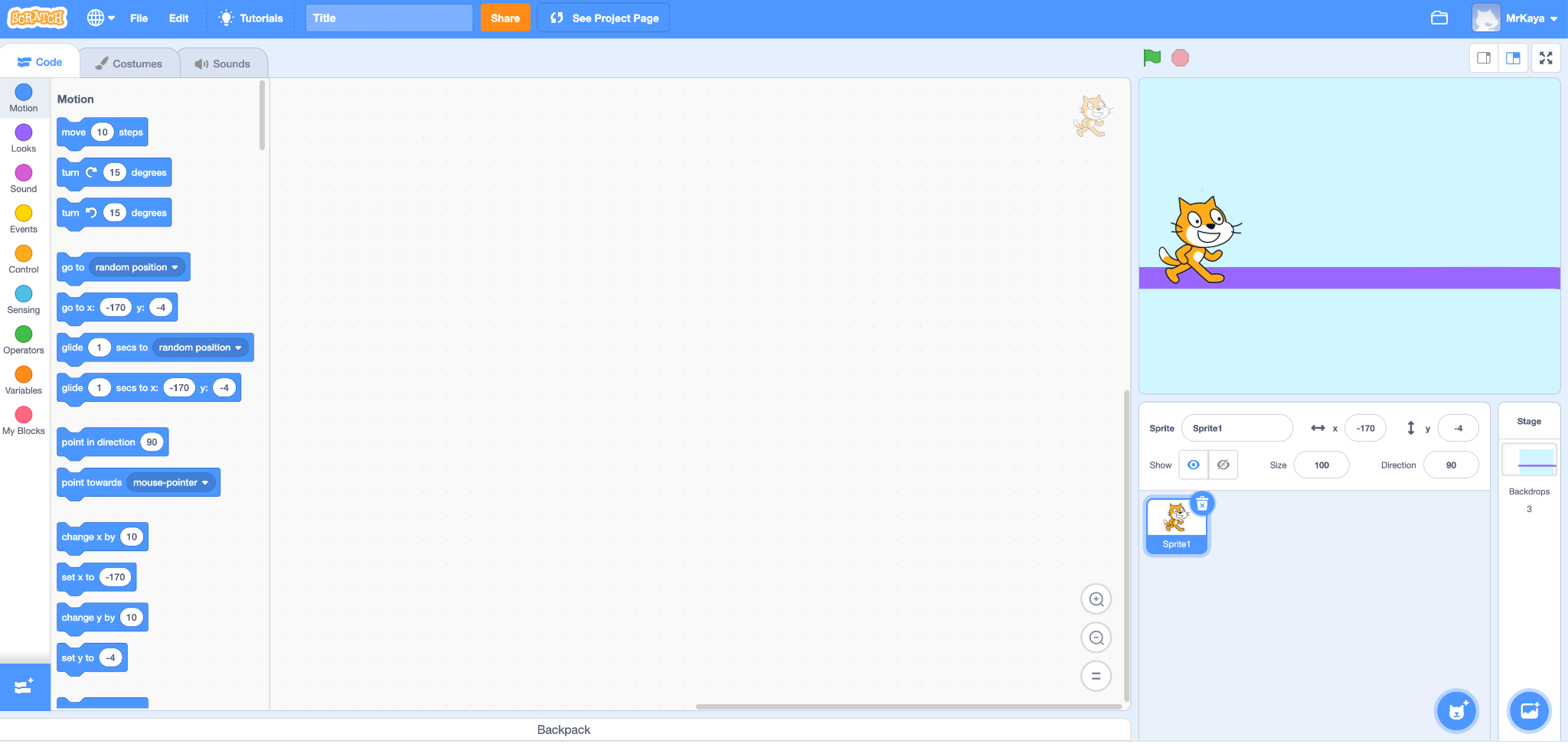 Block categories
[Speaker Notes: Remember that on the far lefthand side of our page, we see a color palette. Each color corresponds to a different type of block. Today, we’ll focus on motion blocks, which are BLUE, and control blocks, which are YELLOW.]
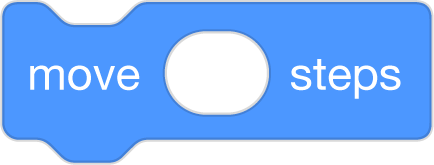 Motion blocks
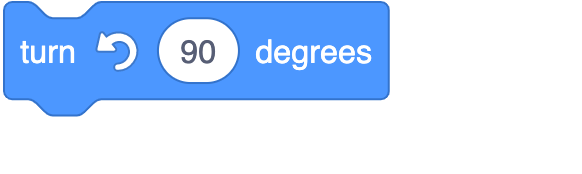 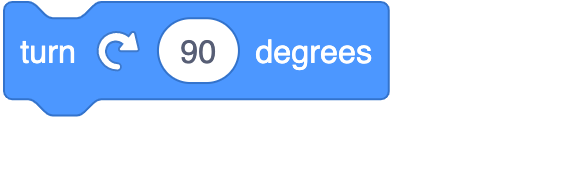 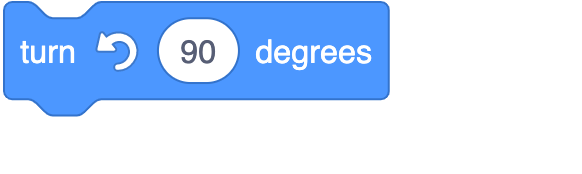 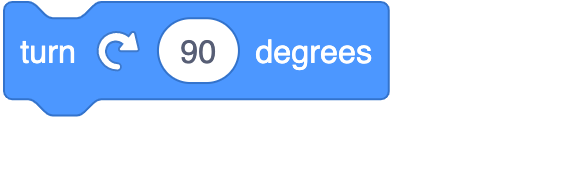 [Speaker Notes: There are lots of motion blocks. We’re going to learn about two of them today.]
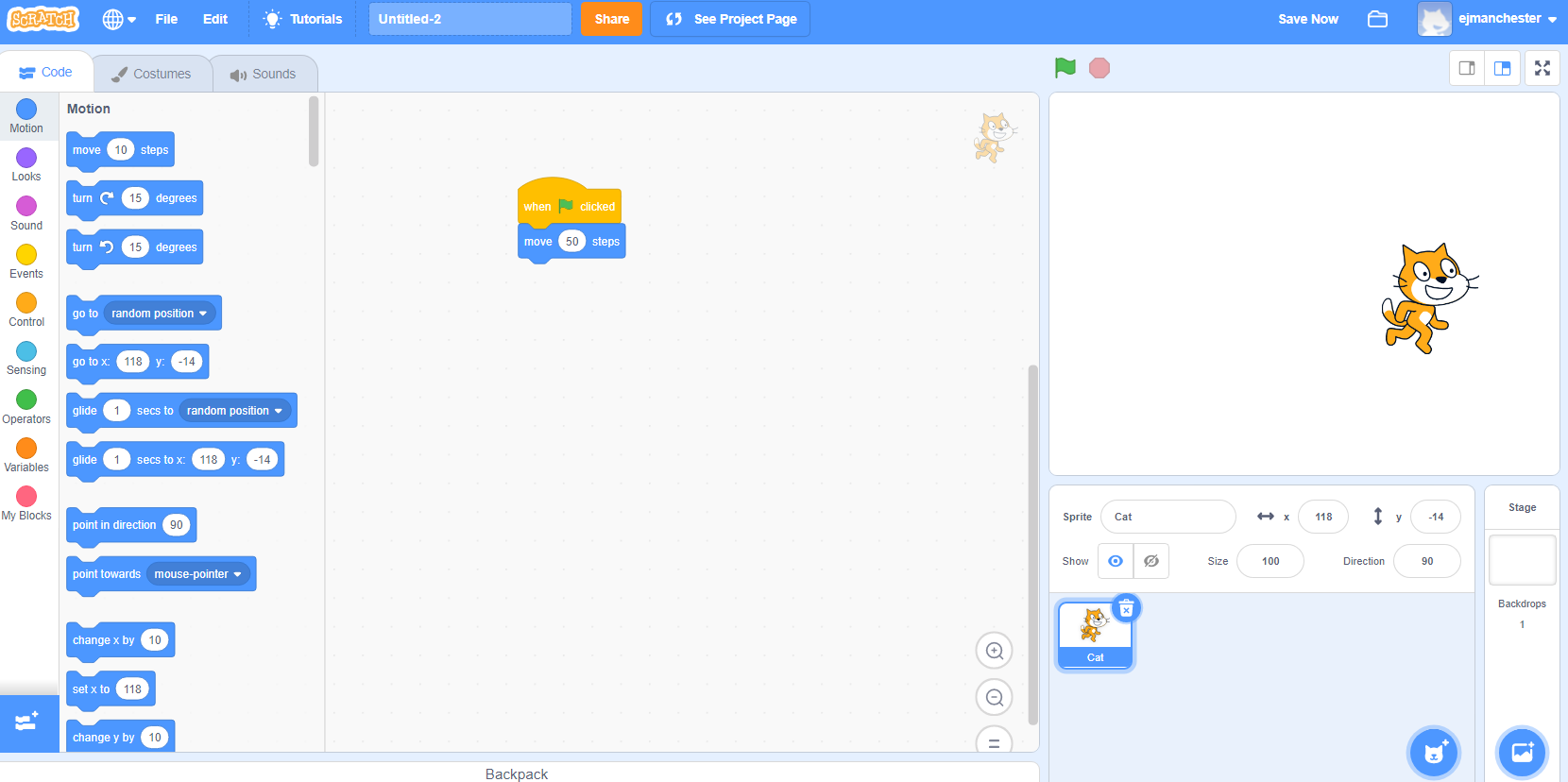 Move block (explainer Video)
Moves your sprite a certain number of steps.
[Speaker Notes: It may not be obvious but this cat looks different from the one automatically in scratch. This one looks like it’s running.]
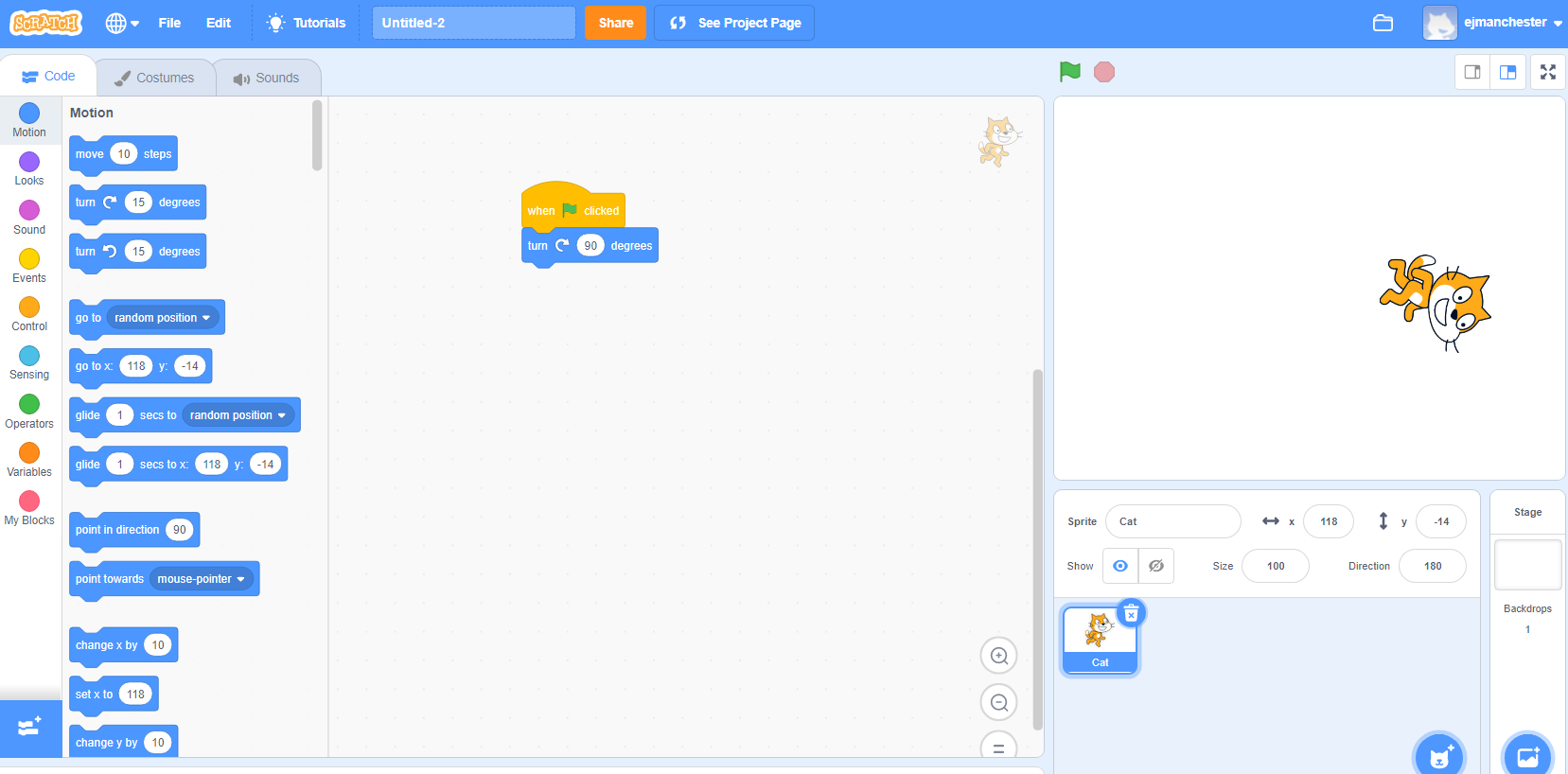 Turn block (Explainer Video)
Turns your sprite right or left by a matter of degrees.
[Speaker Notes: It may not be obvious but this cat looks different from the one automatically in scratch. This one looks like it’s running.]
Control blocks
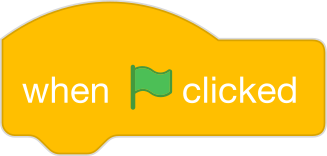 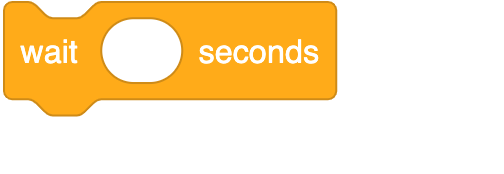 [Speaker Notes: The yellow blocks are our control blocks. You already know one of them: the start block. Today you will learn about the wait block. 

The wait block simply codes the sprite to wait a set number of seconds before executing the next command.]
Wait Block (Explainer Video)
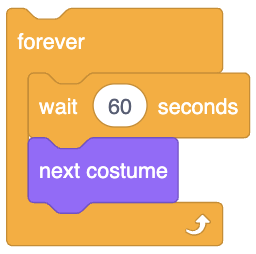 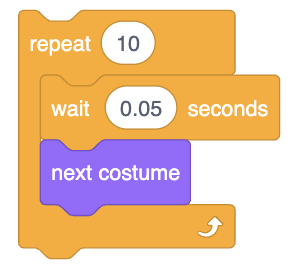 Your Sprite will PAUSE or wait for a specified amount of time.
[Speaker Notes: Play video and explain:]
Activity: Walk in a square
In scratch, program your sprite to walk in a square
Use the new move, turn, and wait blocks we just learned to program your sprite to walk in a square.
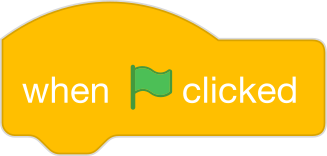 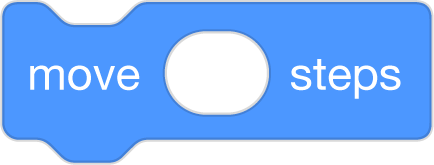 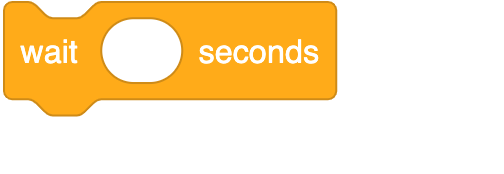 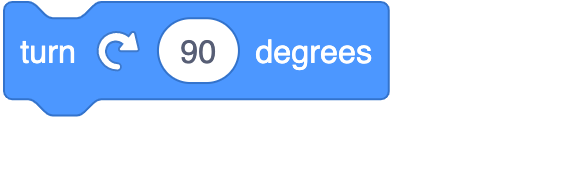 [Speaker Notes: “I am going to use my command blocks to program our robot to walk in a square. But wait! I can’t find a block that says walk in a square. What do you think I should do? I think I first need to make my robot walk forward. Can you find a block that would make the robot walk forward?” (prompt students to identify the forward block and consider how many steps the robot should walk).]
Solution
[Speaker Notes: Now, let’s look at one solution for this activity. There are many possible solutions, so yours may be different.]
Commands fOr Walking in a square
Step 1 (First): Walk forward 2 steps
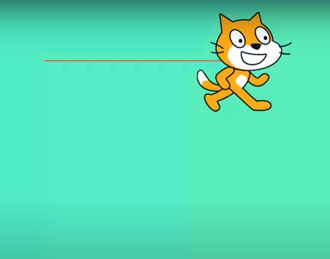 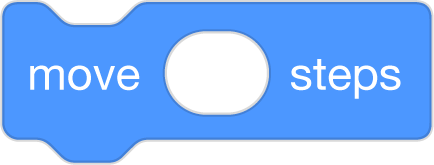 2
[Speaker Notes: If you choose this block, you would be correct. This block says “Move ___ steps”.
I want my robot to move 2 steps, so that would go in this blank. CLICK 
This means our robot should move directly forward 2 steps. If you are the robot, move forward 2 steps.]
Commands fOr Walking in a square
Step 2 (Then): Turn right
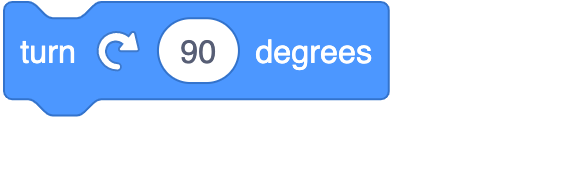 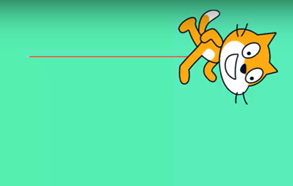 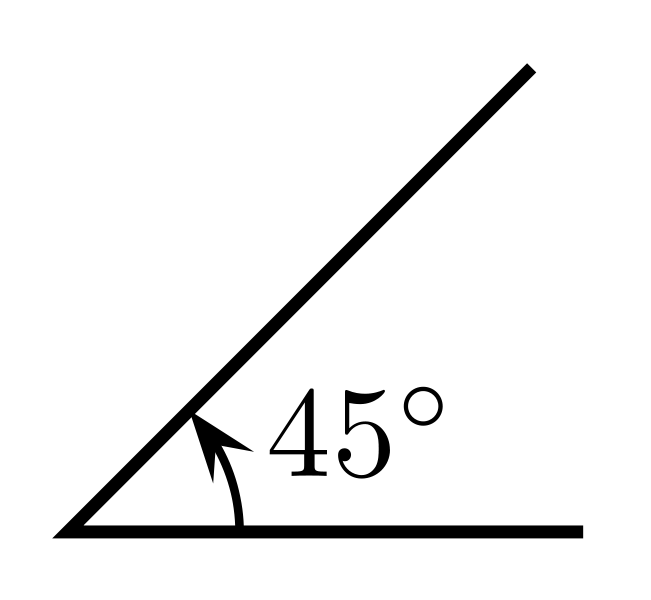 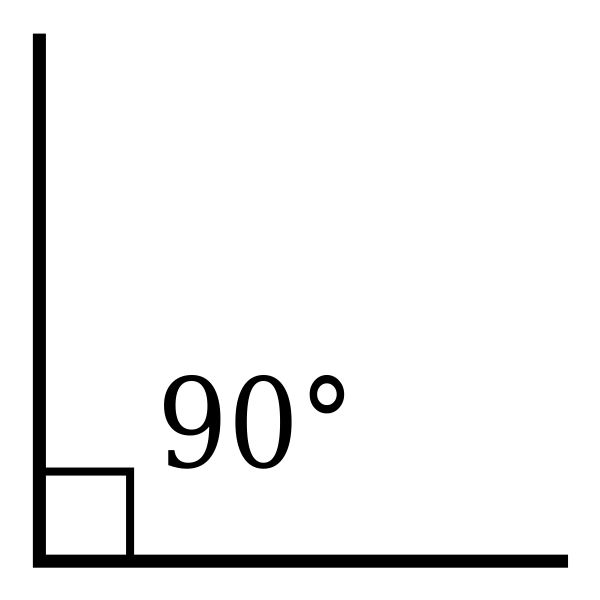 [Speaker Notes: We need our robot to TURN. This common block commands the robot to turn right 90 degrees, which is like turning one corner of our square. Go ahead robot, turn right 90 degrees or one of our corners.]
Commands fOr Walking in a square
Step 3 (Next): Walk 2 steps
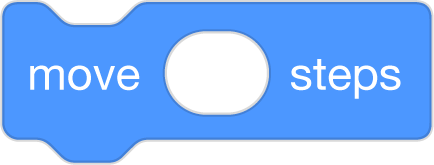 2
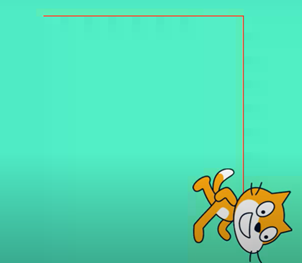 [Speaker Notes: The sides of a square are equal, so we need our robot to walk to same number of steps as it did the first time, 2! So now our robot needs to take two steps. Things should start to get a little easier now.]
Commands fOr Walking in a square
Step 4 (Then): Turn right
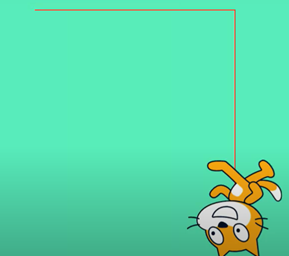 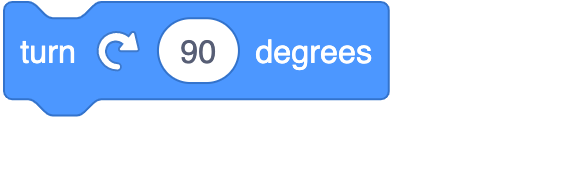 [Speaker Notes: You got it! The robot turns right again 90 degrees! Go ahead robot, turn.]
Commands fOr Walking in a square
Step 5 (Next): Walk 2 steps
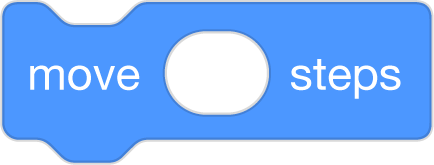 2
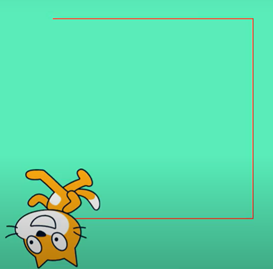 [Speaker Notes: Move 2 steps! Go ahead robot, move two steps again!]
Commands fOr Walking in a square
Step 6 (Last): Turn right
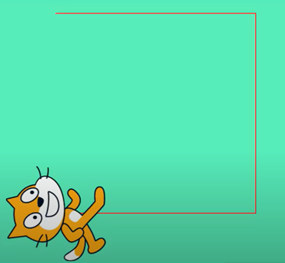 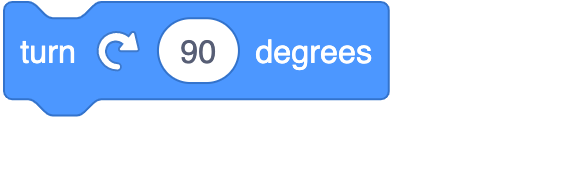 [Speaker Notes: Turn right 90 degrees again. Go ahead robot!]
Commands fOr Walking in a square
Step 7 (Finally): Walk 2 steps
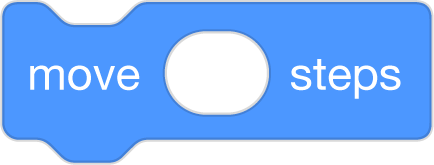 2
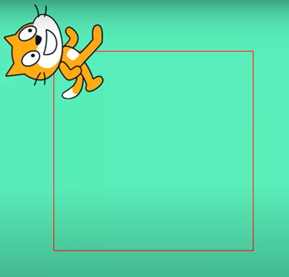 [Speaker Notes: Finally, our last step is to take 2 steps and complete our square. How did your robot do?]
Commands fOr Walking in a square
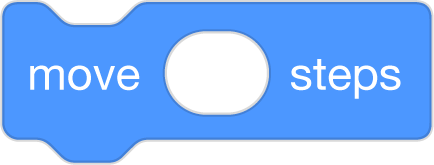 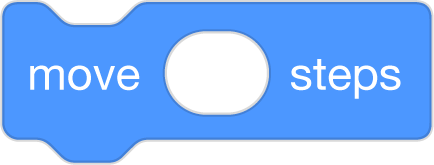 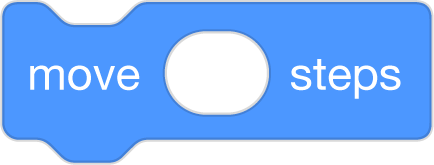 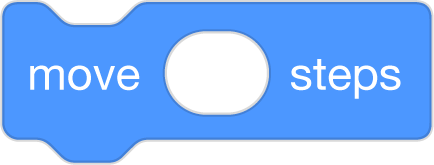 2
2
2
2
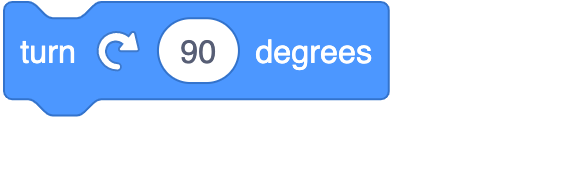 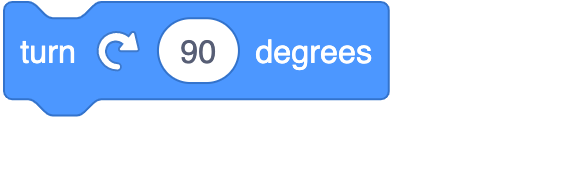 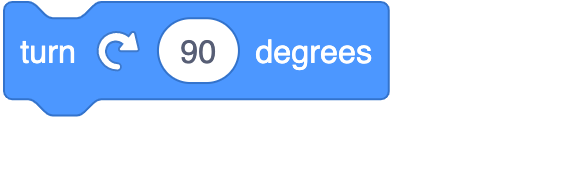 [Speaker Notes: Let’s review the commands we gave the “robot” using code. We told our robot to walk forward 2 steps, turn right, forward 2 steps, turn right, forward 2 steps, turn right...until we completed our square. We had to  put our commands in the correct sequence or our robot would not create a square! Think if we had put them out of order, what would our robot had done? 

When you look at the code you created, you can see how these blocks would fit together. This is your algorithm, or your list of commands!]
Patterns
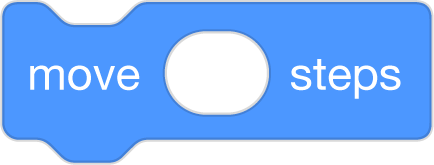 2
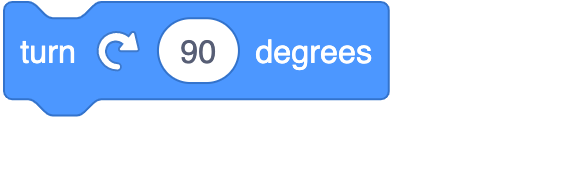 [Speaker Notes: You may have noticed walking forward and turning left are the two repeating commands; move, turn, move, turn...]
Patterns in writing
Examples of Patterns in our writing
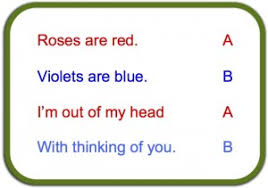 BEGINNING
MIDDLE
END
END
[Speaker Notes: Ask students if they can think of any patterns they see in books or stories they read (if needed, prompt students with patterns such as beginning, middle, and end; characters, setting, and plot; etc.)]
Guided Practice: Example A
Daquan was watching TV and saw a commercial for pizza and that gave him a great idea! “I’ll just make my own pizza here at the house!,” he thought. He found his mom’s recipe, which said:

“First, roll out the squishy pizza dough with the rolling pin. Then, use a spoon to spread on the red pizza sauce on top of the dough. Next, add shredded cheese all over the top. Last, top  it with pepperoni slices, covering the whole pizza. Finally, put the pizza in the oven at 425 degrees.”

 After about 15 minutes in the oven, his homemade pizza was ready to eat!

DO YOU NOTICE A PATTERN?
[Speaker Notes: Read slide and ask students if they can identify a pattern.]
What is explanatory writing?
Explanatory writing:
Explains something to someone or helps them understand how to do something. So it is important to provide many details! 
Is written in a specific order or sequence
A sequence is a set of things that follow each other in a particular order, where order matters! 
Often uses sequencing words such as first, next, then and last to communicate the correct order of steps, also known as their sequence
[Speaker Notes: These transition words are especially important when we’re giving instructions to someone. We call this type of writing, explanatory writing. Explanatory writing….[read slide]]
First
Then
Next
Last
Finally
For both Writing & Computer science, Sequence is very important!
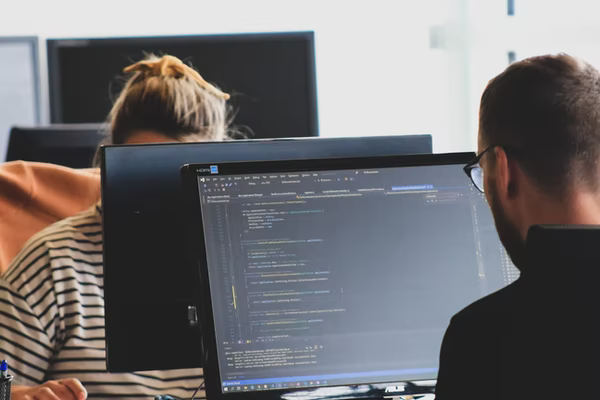 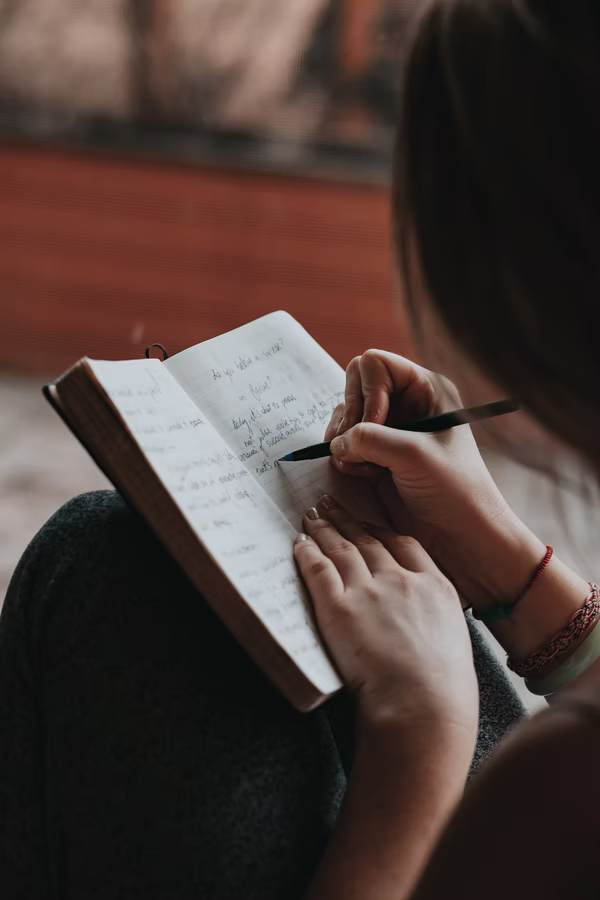 [Speaker Notes: Transition words help us to put our writing in the correct sequence–it’s just as important for human readers as it is for computers!]
Independent practice
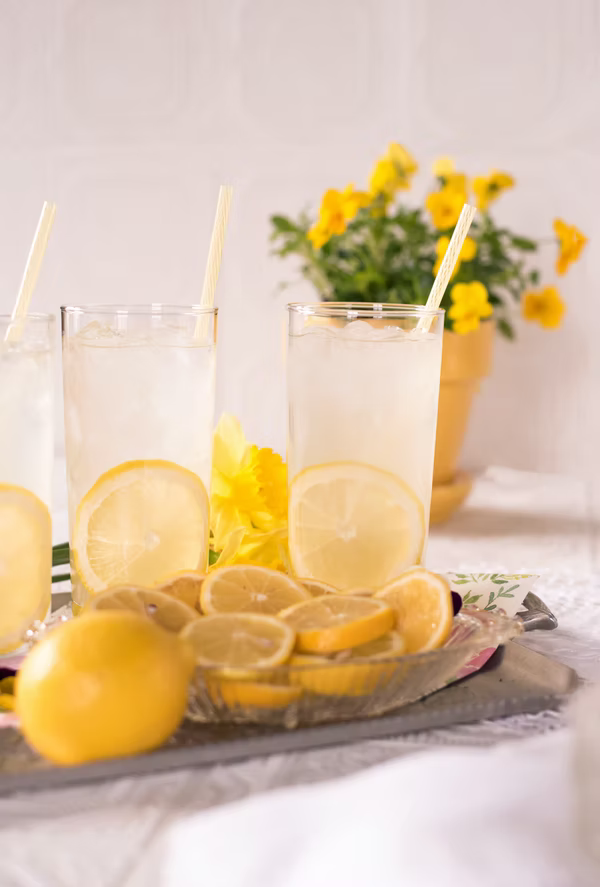 Independent practice
Open your student slides. 
Write a recipe for making a drink. 
You may choose to write about lemonade, Koolaid, or another drink of your choice!
https://www.dropbox.com/scl/fi/qf1j67ajoq6tu0gacc460/Lemonade-or-Koolaid-recipe.docx.docx?dl=0&rlkey=4vm66w2jppnter0oqmgmw8i2t
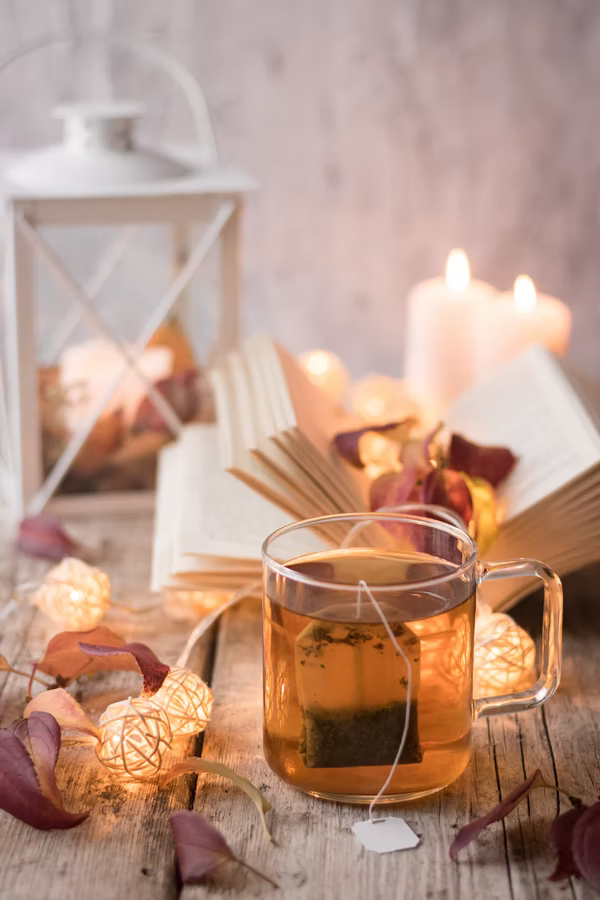 [Speaker Notes: In a moment, you will navigate to your student slide deck. In the deck is an outline for you. You will choose whether you want to write instructions for making lemonade or tea. Then you will type you instructions in. There is also a link to this document in the handouts, for the option to hand write your instructions. Your teacher will let you know what to do next.]
Wrap up
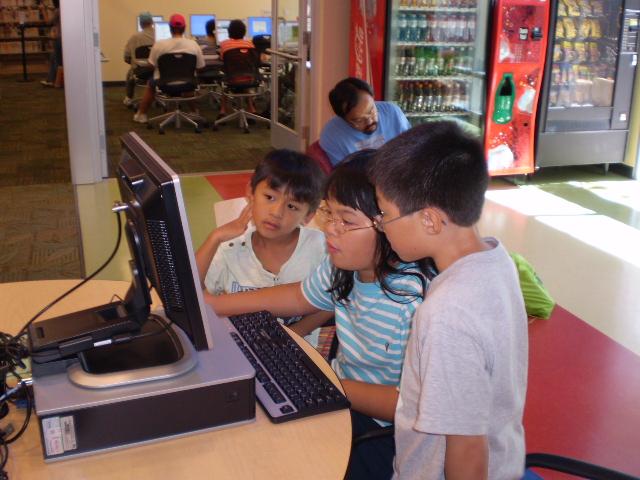 Can anyone share at least one “tip” for finding and using patterns in our writing or our code? 

And remember: anyone can be a computer scientist!
Optional
Sharing your .sb3 file from CS First to CoCo
Create the file in CS First
In the Scratch editor, find the word “File” in the top-left corner.
Click on “File” menu and you’ll see some choices pop down.

Choose “Save to your computer.” This will download your Scratch project.

Look in your “Downloads” folder. That’s where your saved project might be.

Go to the CoCo website and log in to your account. https://wego.gmu.edu/scratchgo/login.php

Click proceed on the correct story in CoCo. 

Navigate to the section of CoCo where you can upload your project. (only sb3 type and 10Mb max).


Click “Save”.
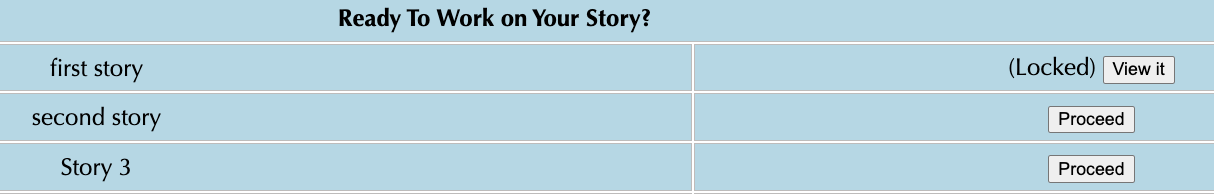 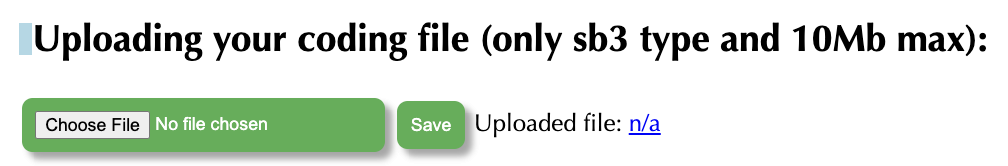 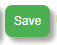 [Speaker Notes: Model how students can share Scratch creations to their teacher’s studio]
Here is an optional video to learn how to share your project in Scratch.
Pause here.
[Speaker Notes: Video modeling how students can share Scratch creations to their teacher’s studio

Scratch - Imagine, Program, Share]
Scratch Checklist


I logged into scratch
I shared my project
I added my project to my teacher’s studio